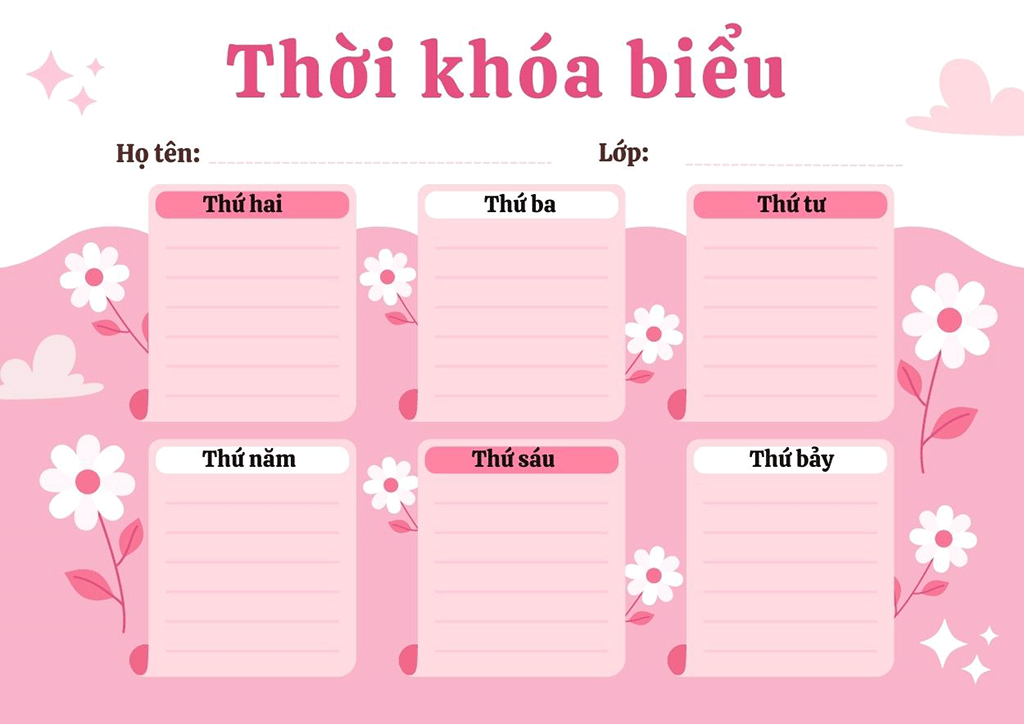 MGN B3
LQVH
LQVT
PTVĐ
Ôn luyện 
- VĐCB: Đi theo đường dích dắc 
- TCVĐ: Ai ném xa nhất
Ôn luyện: 
So sánh về độ lớn giữa 2 đối tượng sử dụng từ To hơn - Nhỏ hơn
Ôn luyện: Truyện Kiến con đi ô tô 
(Sưu tầm: Phạm Mai Chi)
KPKH
ÔN LUYỆN
TẠO HÌNH
Ôn luyện:
Tìm hiểu động vật sống dưới nước
Ôn luyện
Vẽ 1 số con vật nuôi trong gia đình
Đồng dao "Tu hú là chú bồ các" ( đa số trẻ đã biết)